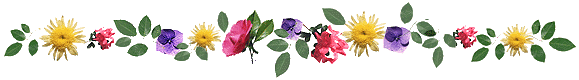 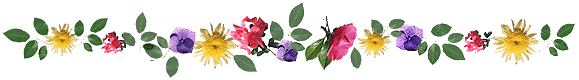 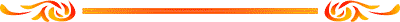 BÀI GIẢNG ĐIỆN TỬ
TLV 4 – Tuần 33
Điền vào giấy tờ in sẵn
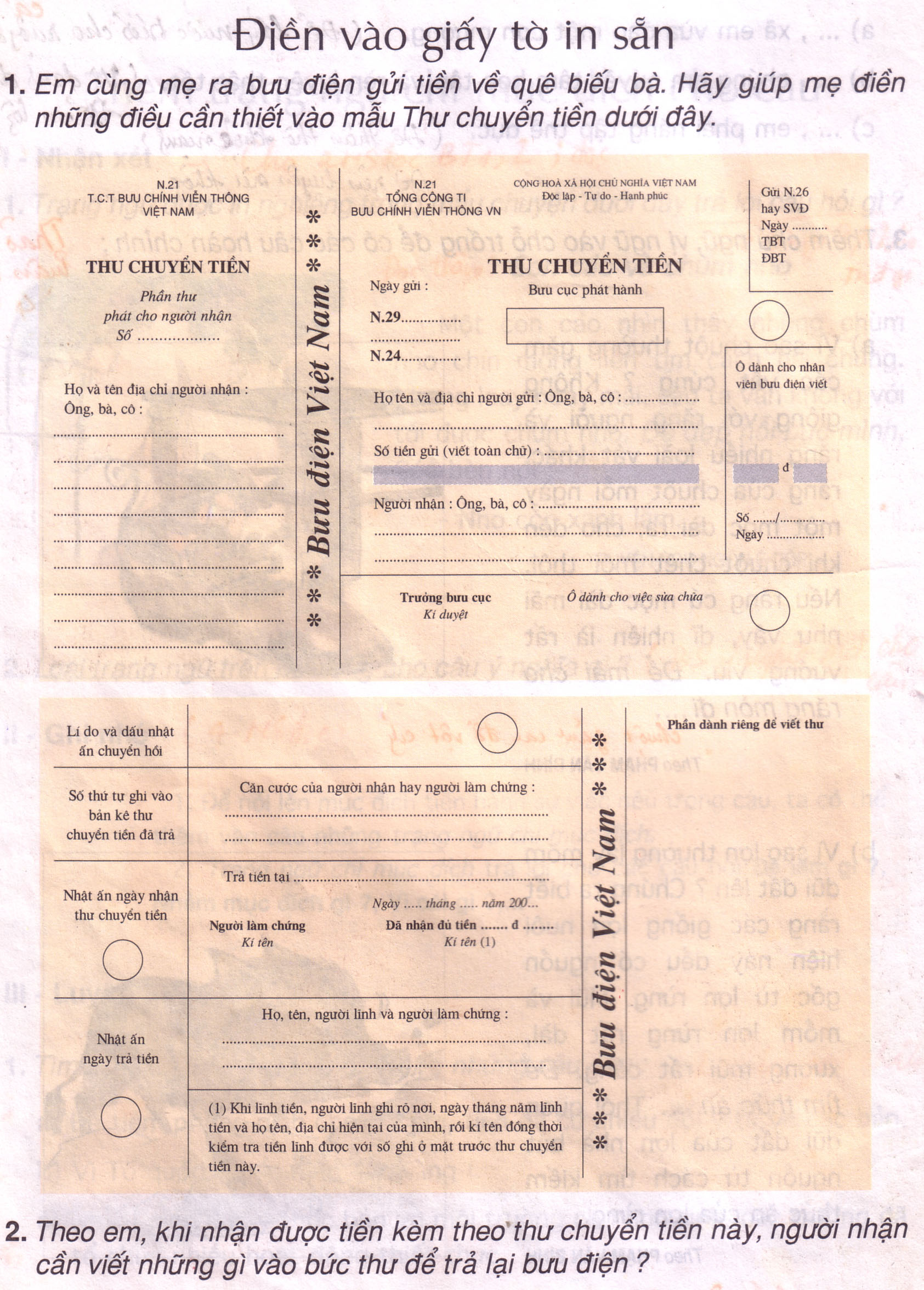 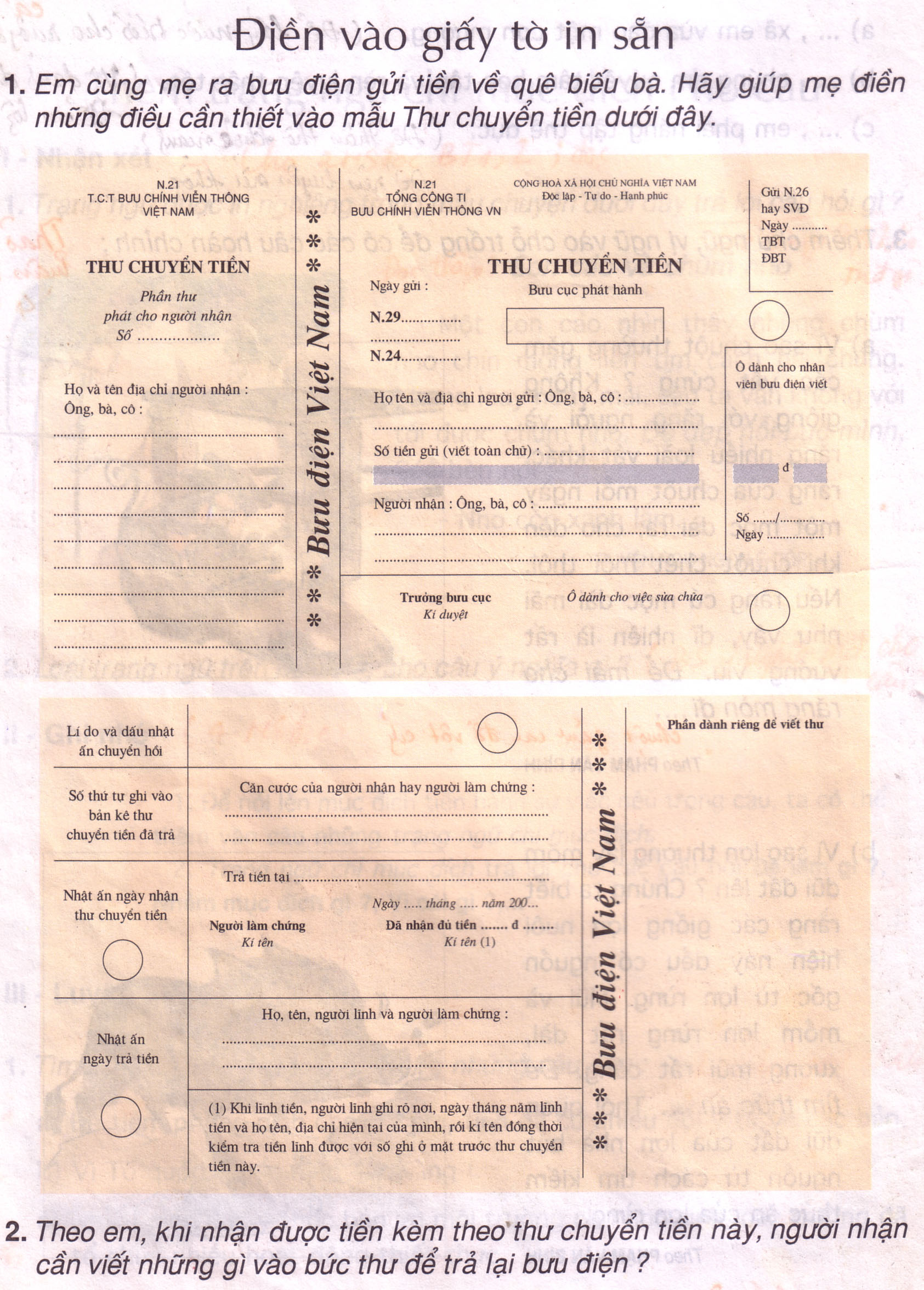 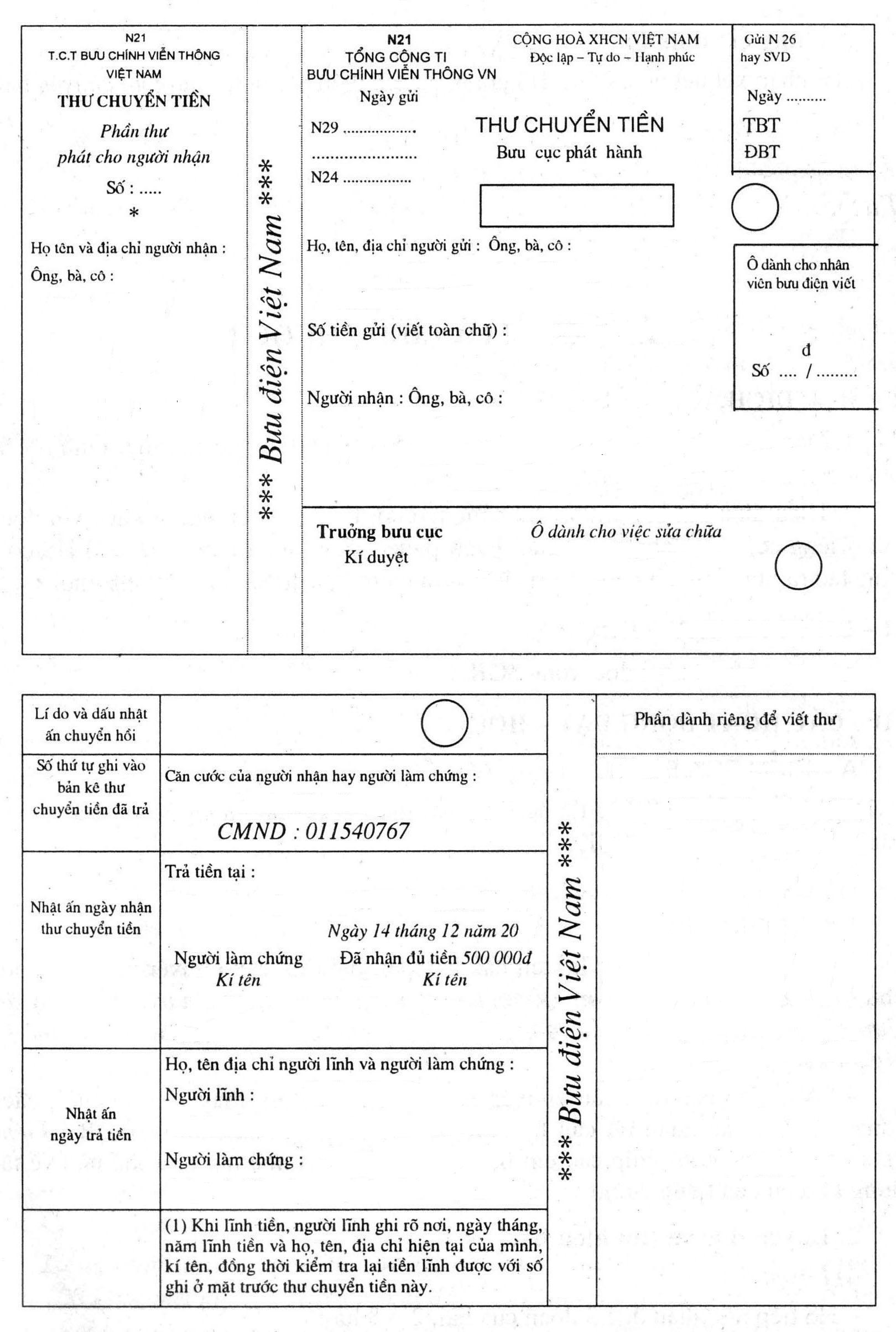 Lê Thị Hòa
 Thủy Phù,  Hương Thủy, TT Huế
Bùi Thị Lan 
Đội 9, Hiệp Lực, Ninh Thanh, Hưng Yên
Một triệu đồng.
Bùi Thị Lan
Đội 9, Hiệp Lực, Ninh Thanh, Hưng Yên
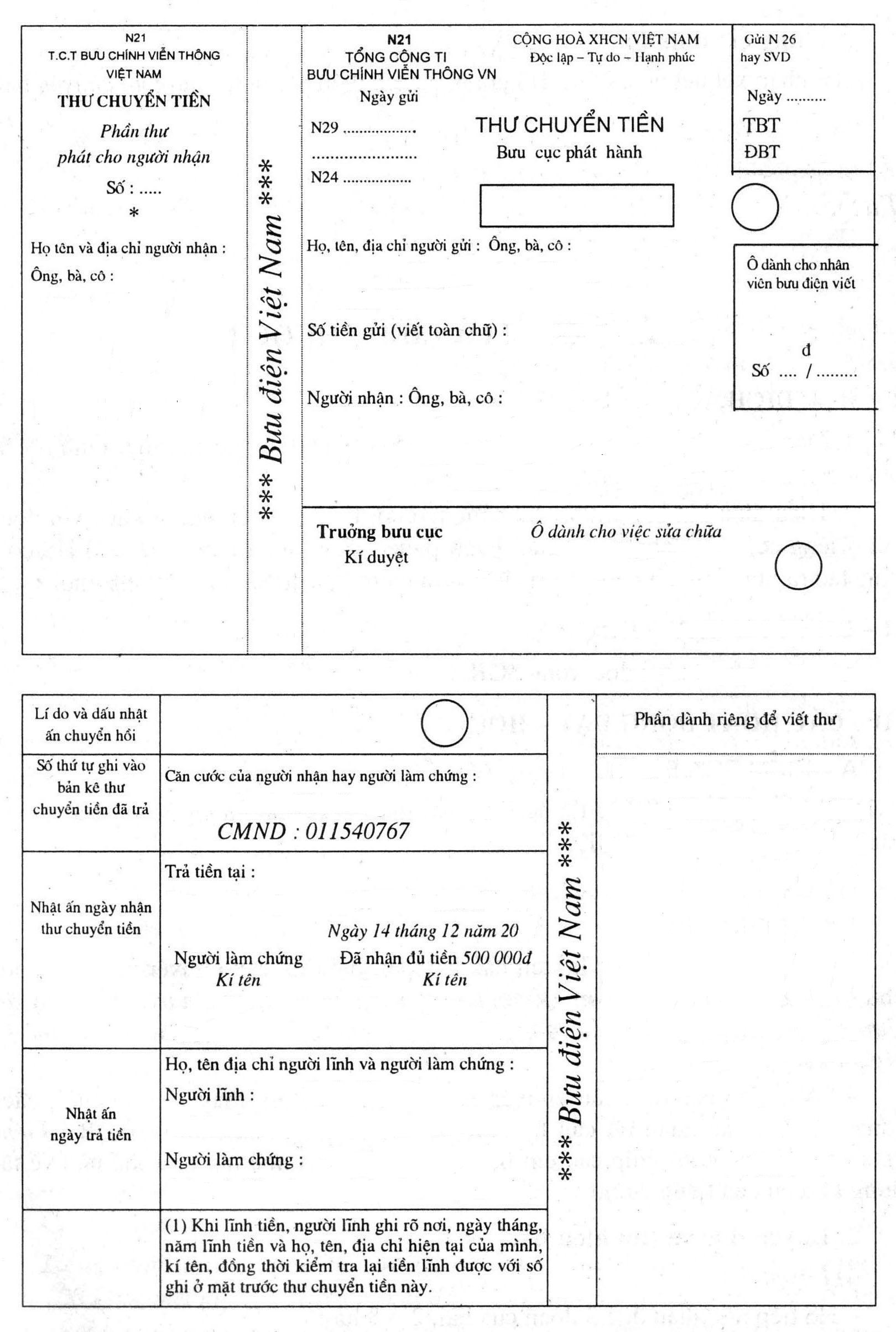 Bà ơi,
   Ông bà có khoẻ không ạ. Hôm nay bố mẹ cháu gửi biếu ông bà 1000000 đồng để ông bà bồi dưỡng.
    Cả nhà cháu rất nhớ ông bà. Cháu mong chóng đến Tết để được về quê thăm ông bà.
    Cháu kính chúc ông bà mạnh khoẻ, sống lâu
             Cháu của ông bà
Bùi Thị Lan
Bưu điện huyện Ninh Thanh, tỉnh Hưng Yên
Thuỷ
Nguyễn Thị Thuỷ
Lan
Bùi Thị Lan
Bùi Thị Lan 
Đội 9, Hiệp Lực, Ninh Thanh, Hưng Yên
Khang
Lê Quang Khang
Nguyễn Thị Thuỷ
Đội 9, Hiệp Lực, Ninh Thanh, Hưng Yên